Exploring virtual learning through Zoom
June 2020
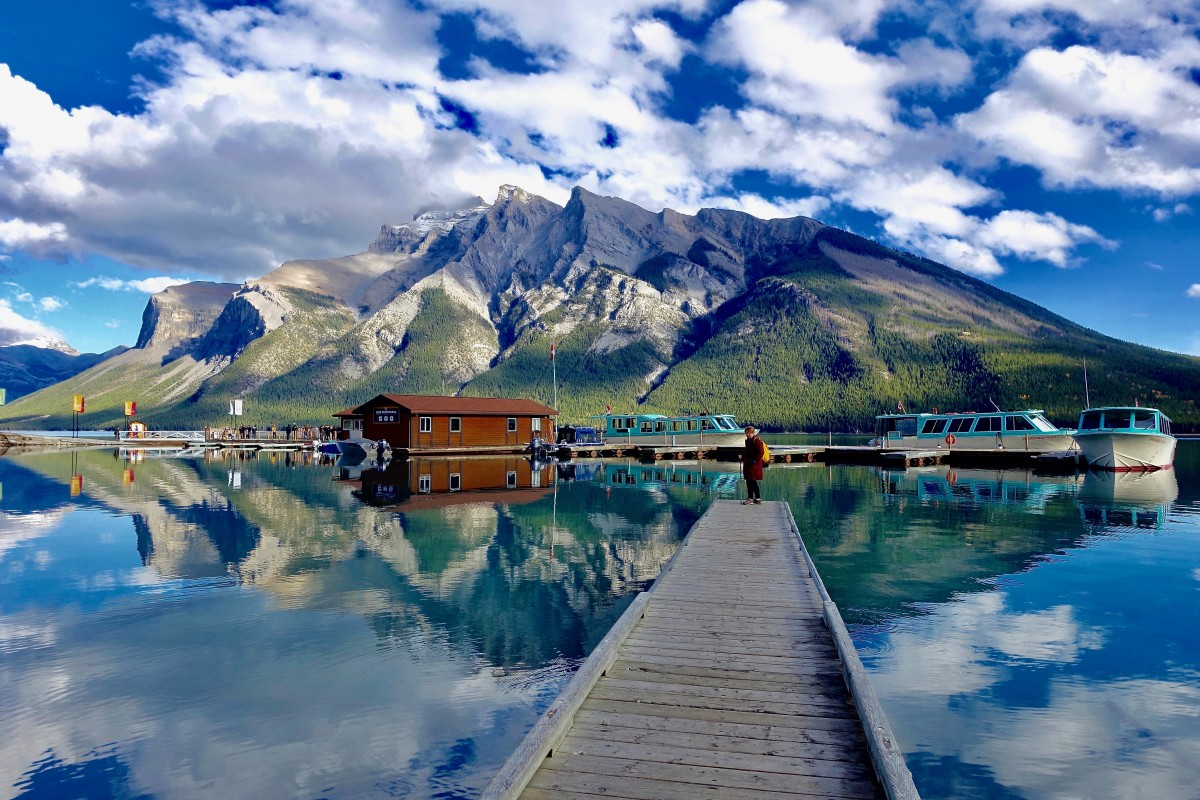 Virtual learning
Virtual learning is defined as learning that can functionally and effectively occur in the absence of traditional classroom environments (Simonson & Schlosser, 2006).
Coaching
121s
Workshops
Working groups
Teach backs
Problem solving
Collaborative working
Project work
Zoom functionality
Video & audio
Polls
Chat
Breakout rooms
Screen share (anyone)
Notation
Line out
How comfortable are you with virtual platforms like zoom, teams, skype etc?
Very comfortable (like your feet in your favourite slippers).
Really uncomfortable (like wearing socks on sandy feet)
Breakout activity
What is your experience of virtual learning?

How could you see you using it to encourage learning?


A quick chat and then back to the main room to discuss
Breakout activity - group 1
What is your experience of virtual learning?

How could you see you using it to encourage learning?
Breakout activity - group 2
What is your experience of virtual learning?
Mainly webinars, or online learning

How could you see you using it to encourage learning?
	Annotations, interaction, shared learning, breakout rooms, 
	Bring groups together from different employers
	More flexible for learning; time, travel 
Learners are stretched or challenged to use such a platform
Use blended with face to face
Breakout activity - group 3
What is your experience of virtual learning?

How could you see you using it to encourage learning?